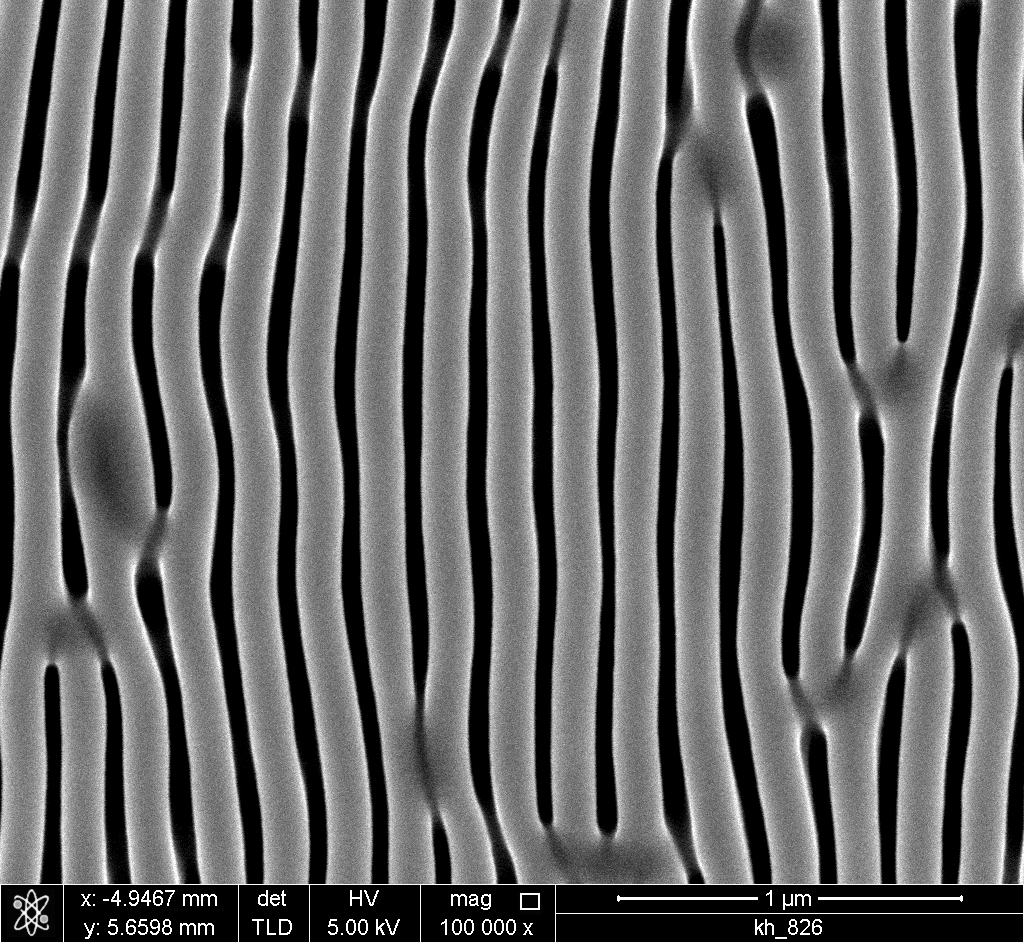 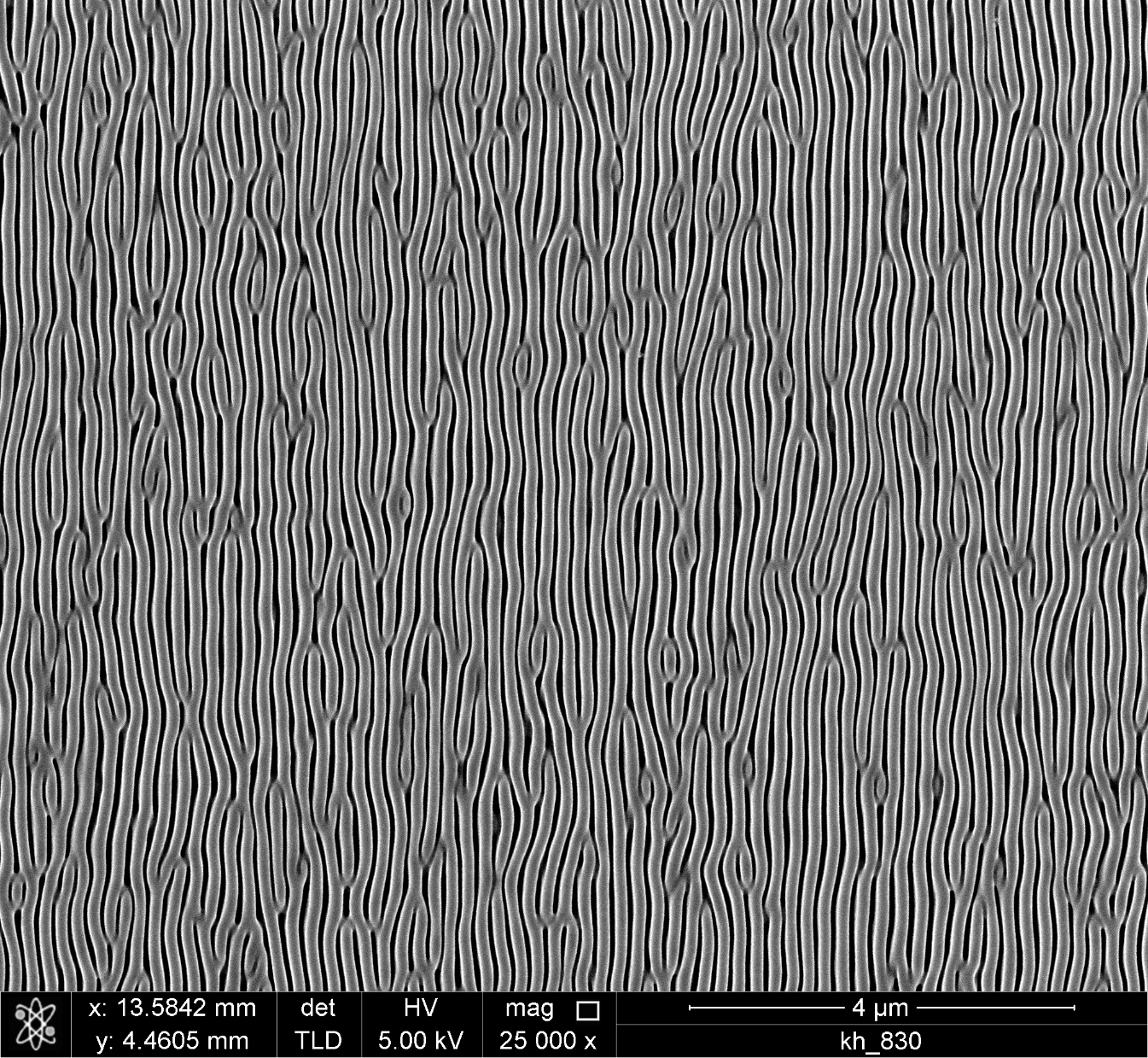 826
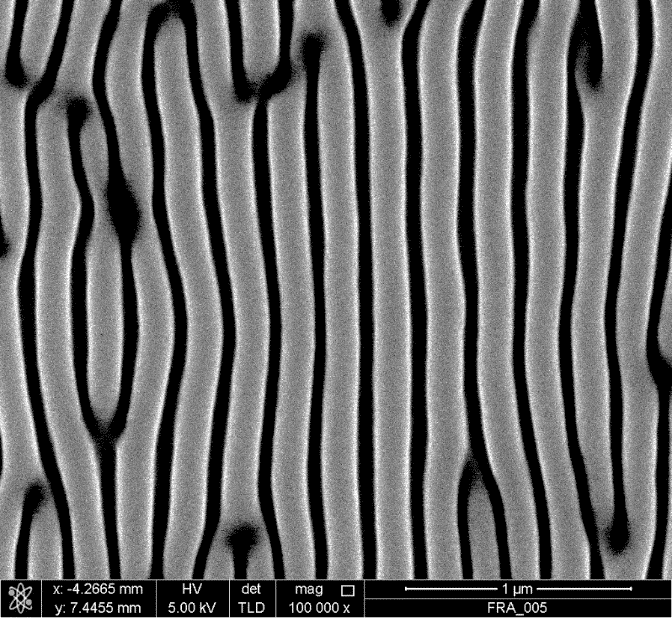 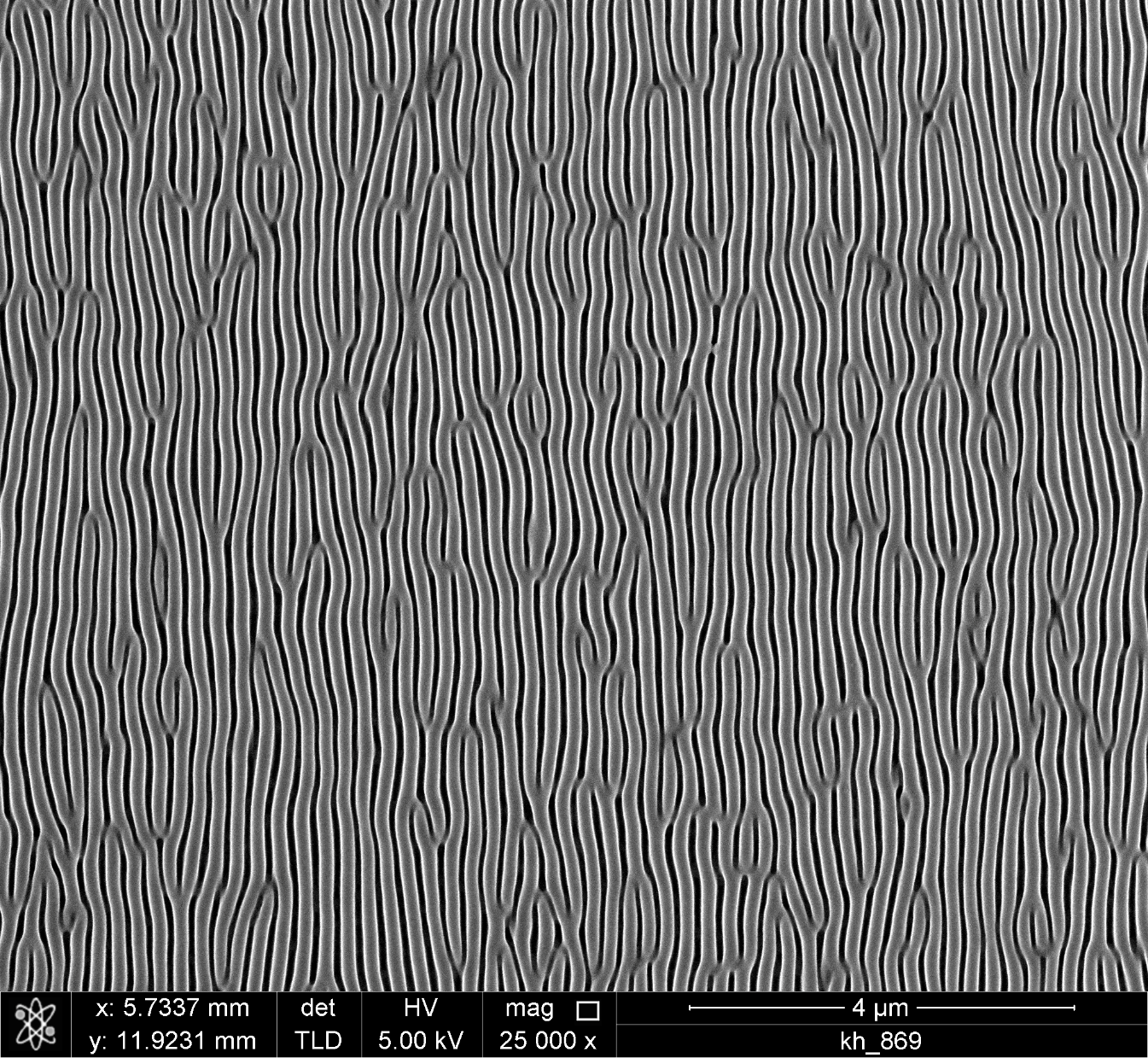 924
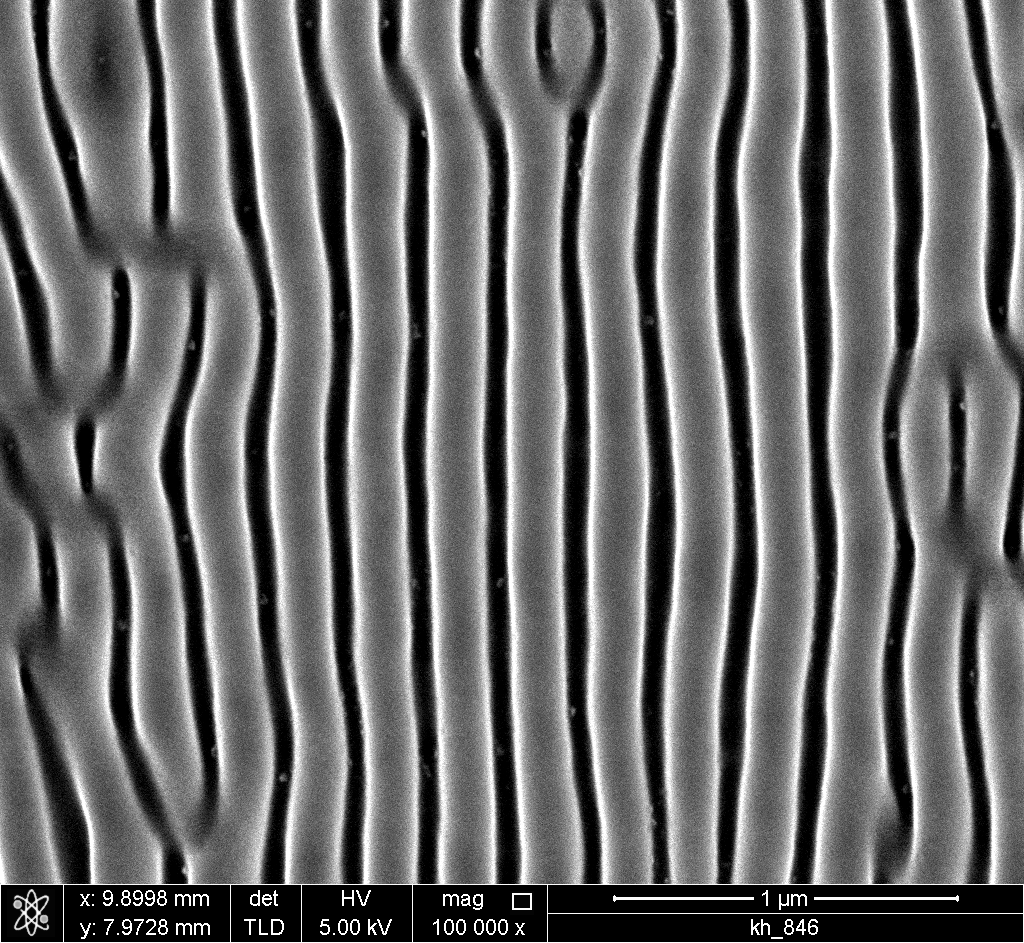 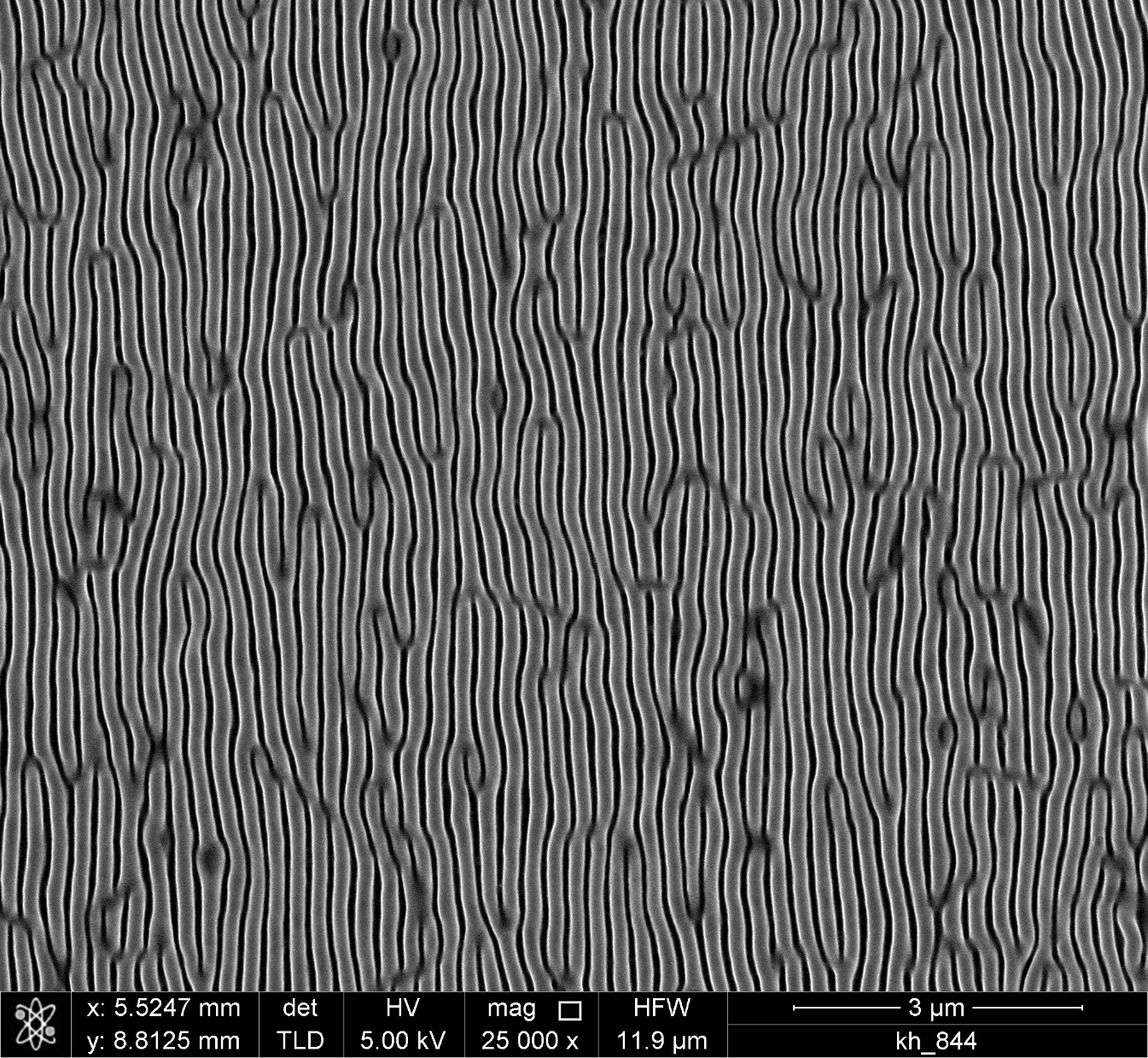 859
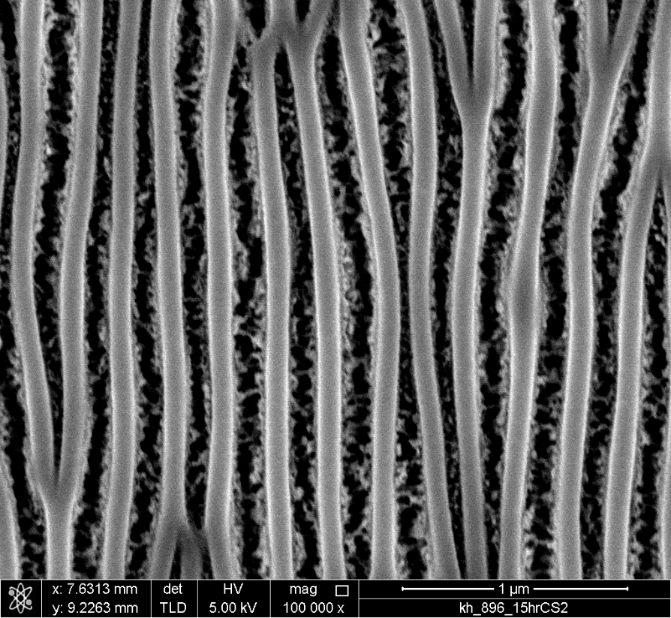 896
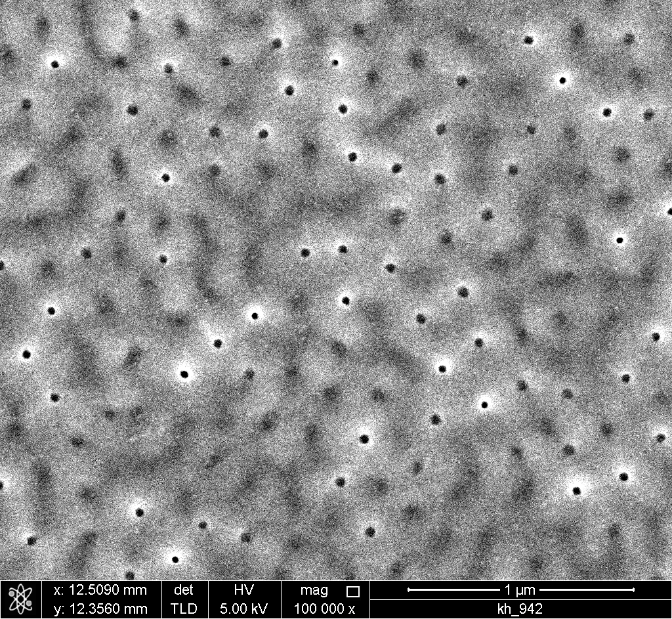 unpol
dark
500 nm
1 µm
[Speaker Notes: SEM: Inserted 100kx image 7.5”x8.14”, cropped to 4”x4”, scaled to 1.5”x1.5”
458V: kh_826_06
528V: kh_403_03
550V: kh_846_09
Dissolved = ???
528U: kh_942_07
Reduced = ???

SEM: Inserted 25kx image 7.5”x8.14”, cropped to 2”x2”, scaled to 1.5”x1.5”
458V: kh_830_01
528V: kh_869_05
550V: kh_844_05]